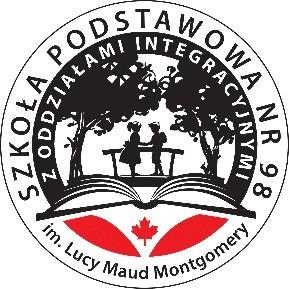 Dzieje się …w świetlicy
Gazetka świetlicowa nr 2
Odwiedziny w miejscach pamięci
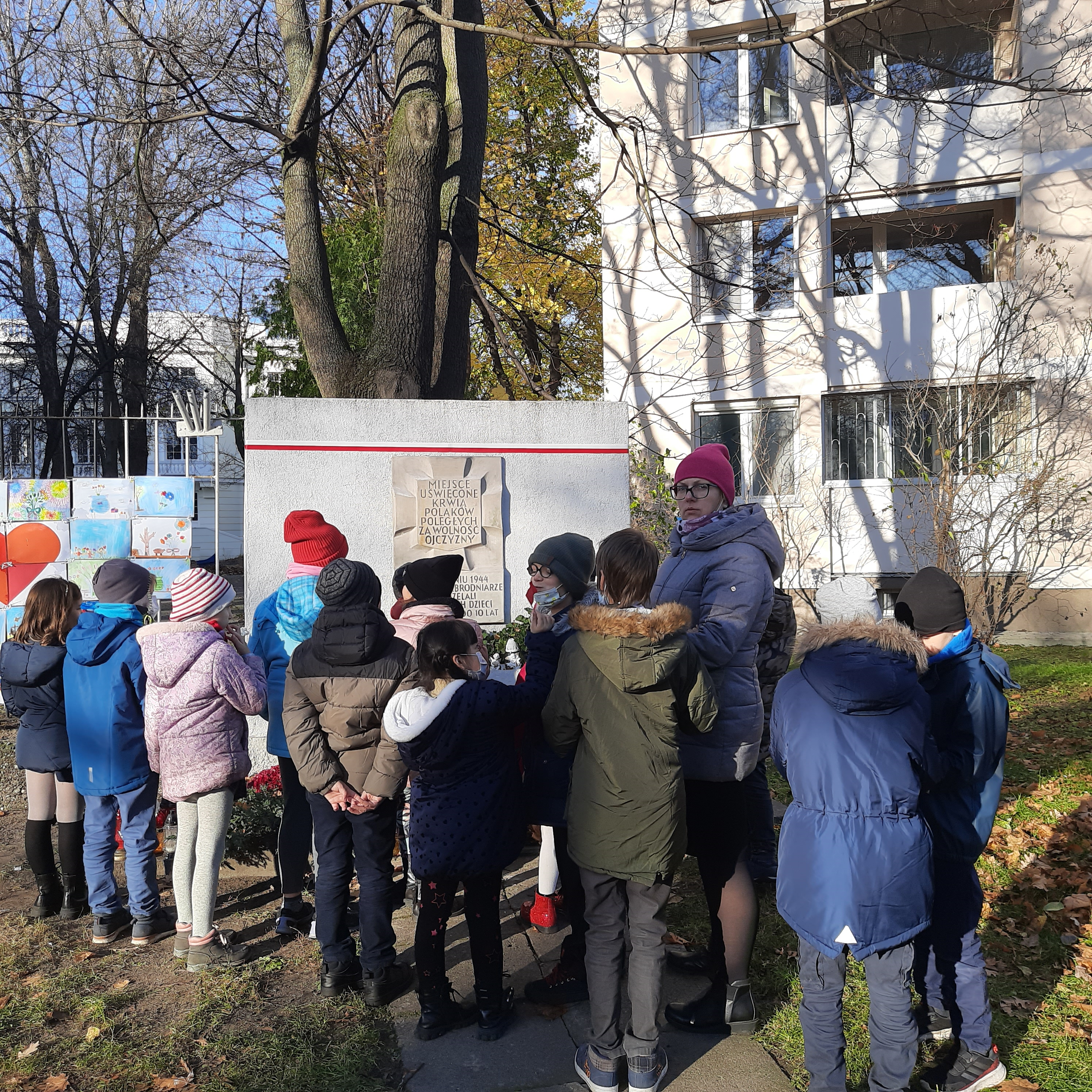 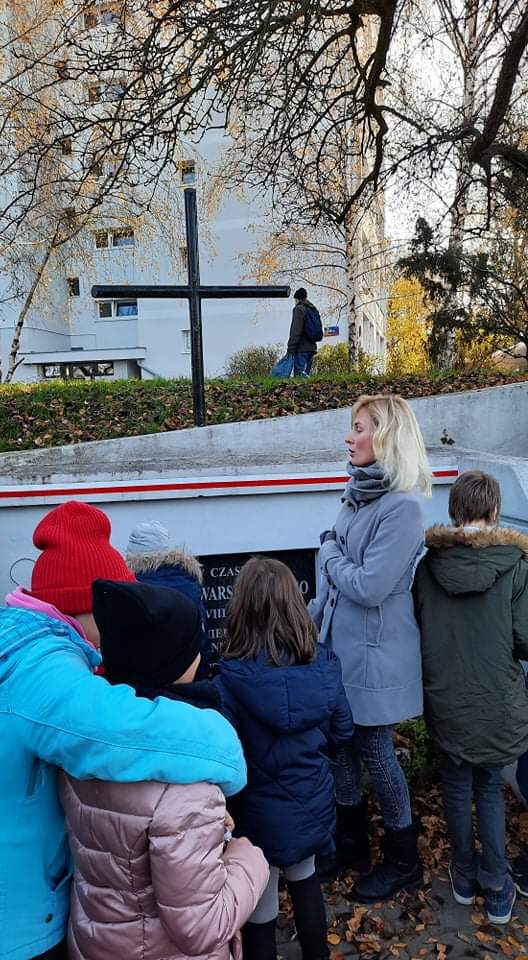 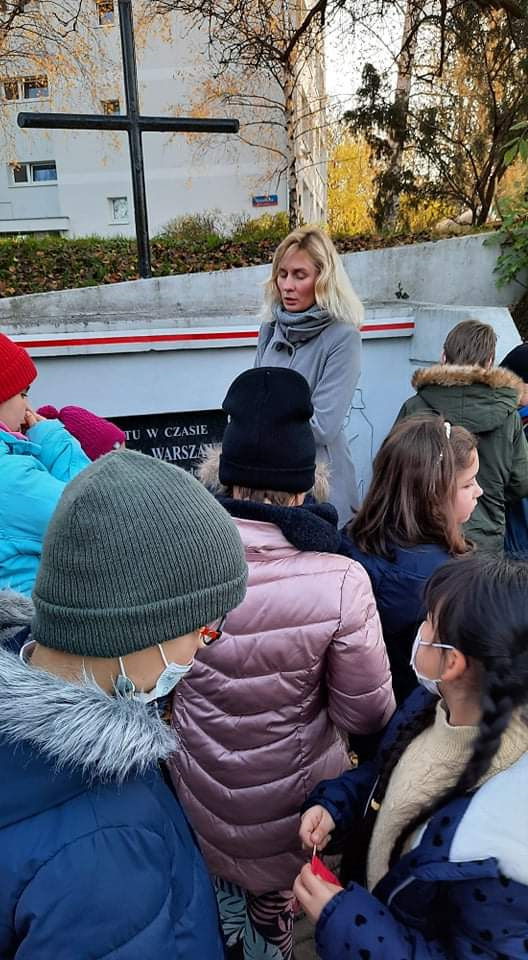 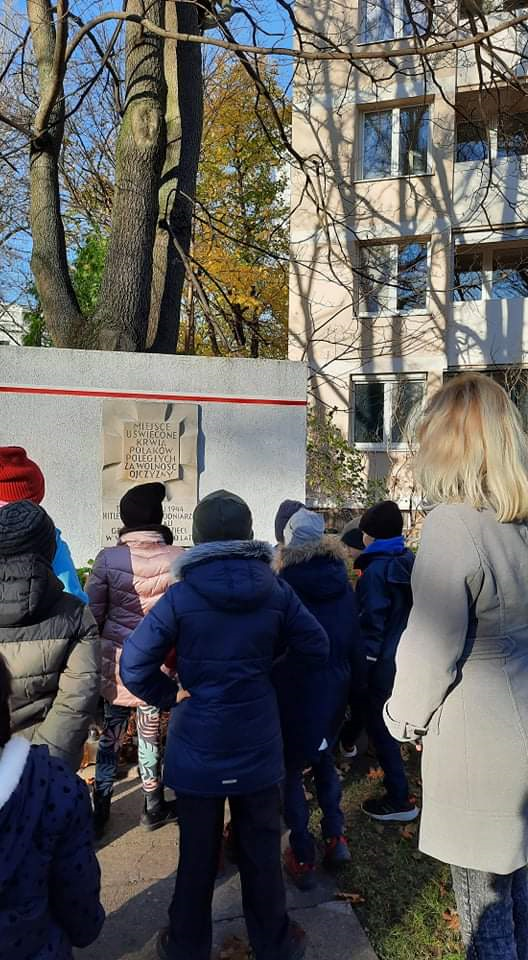 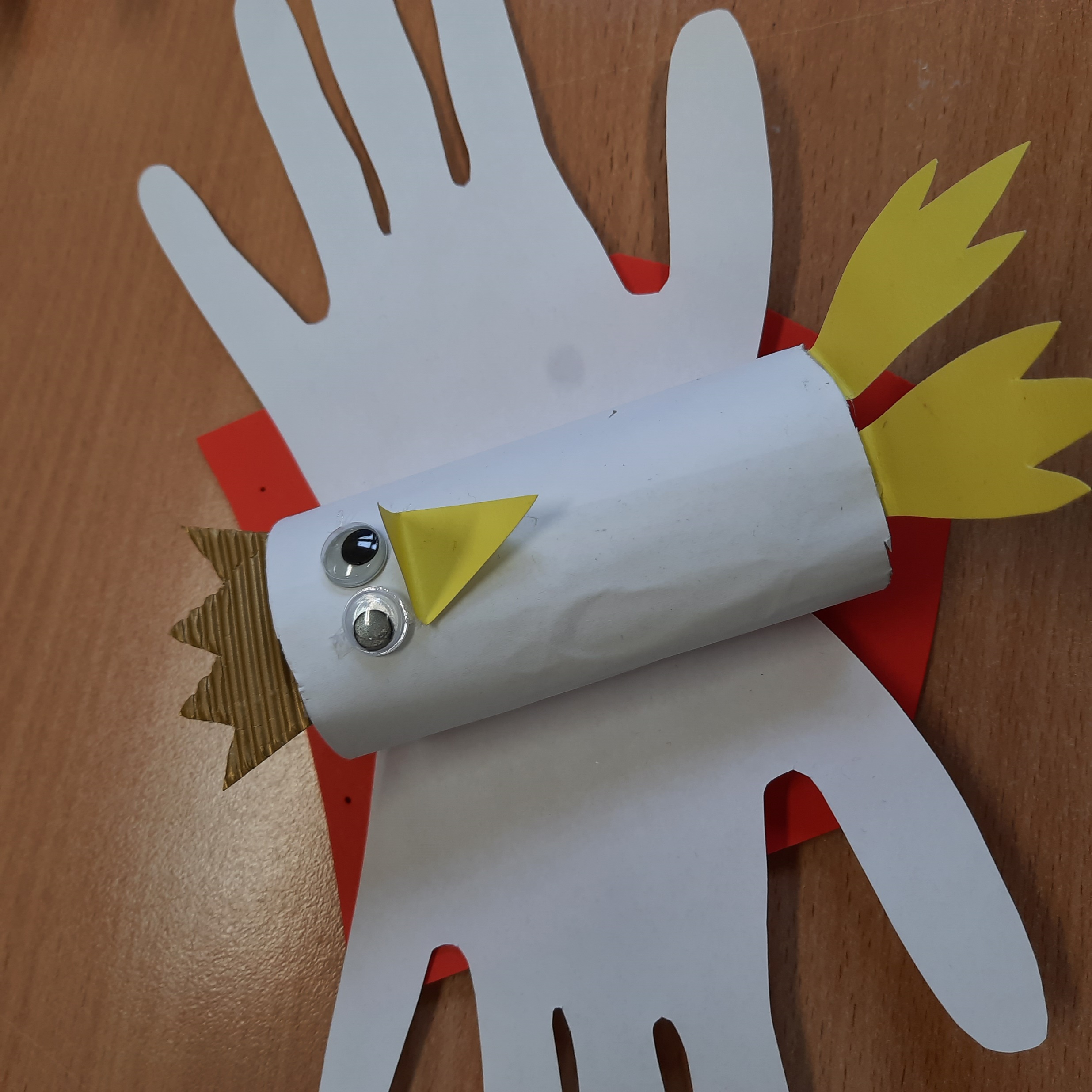 Prace plastyczne z okazji Święta Odzyskania Niepodległości- ozdoba gazetki świetlicowej
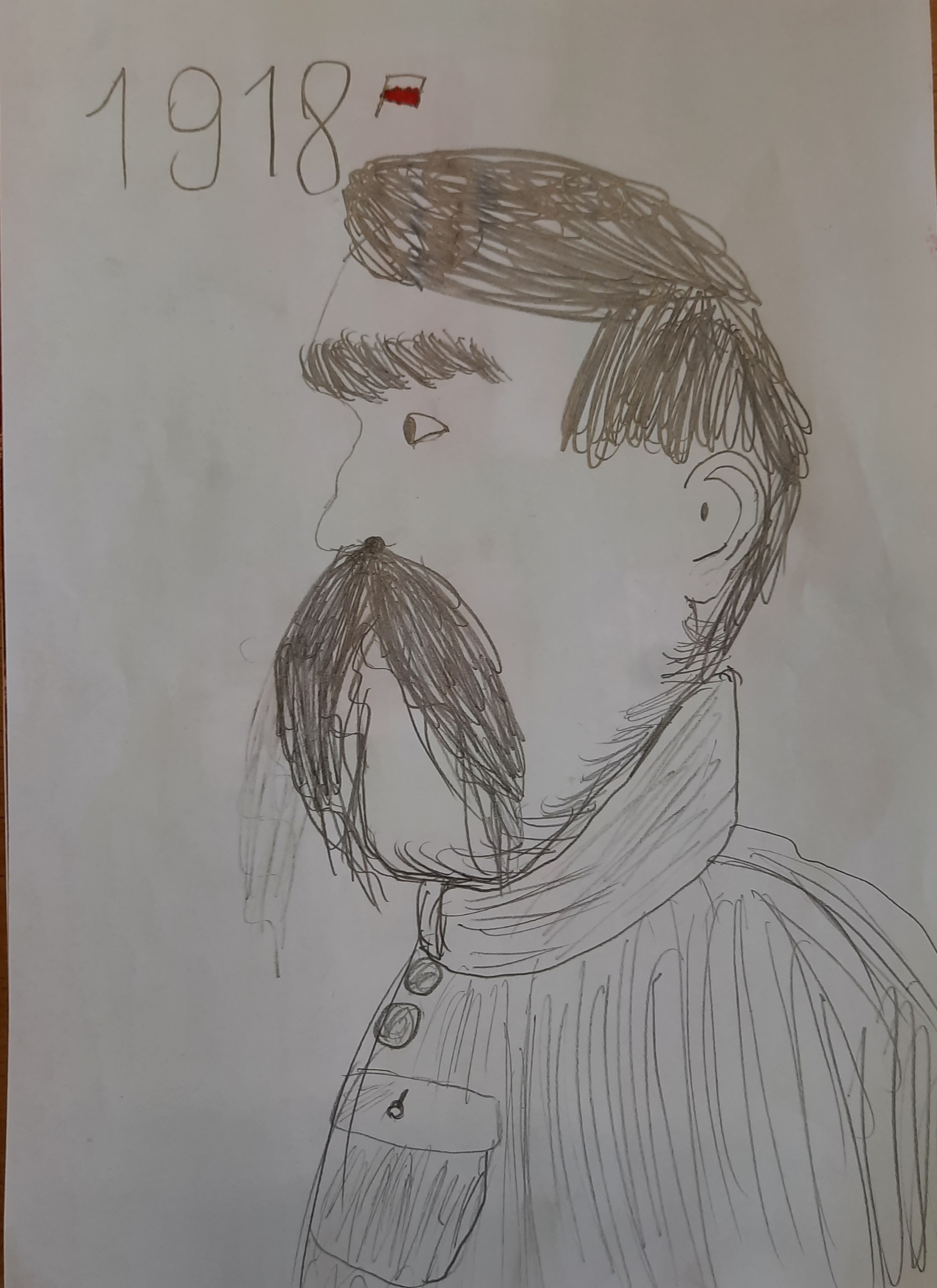 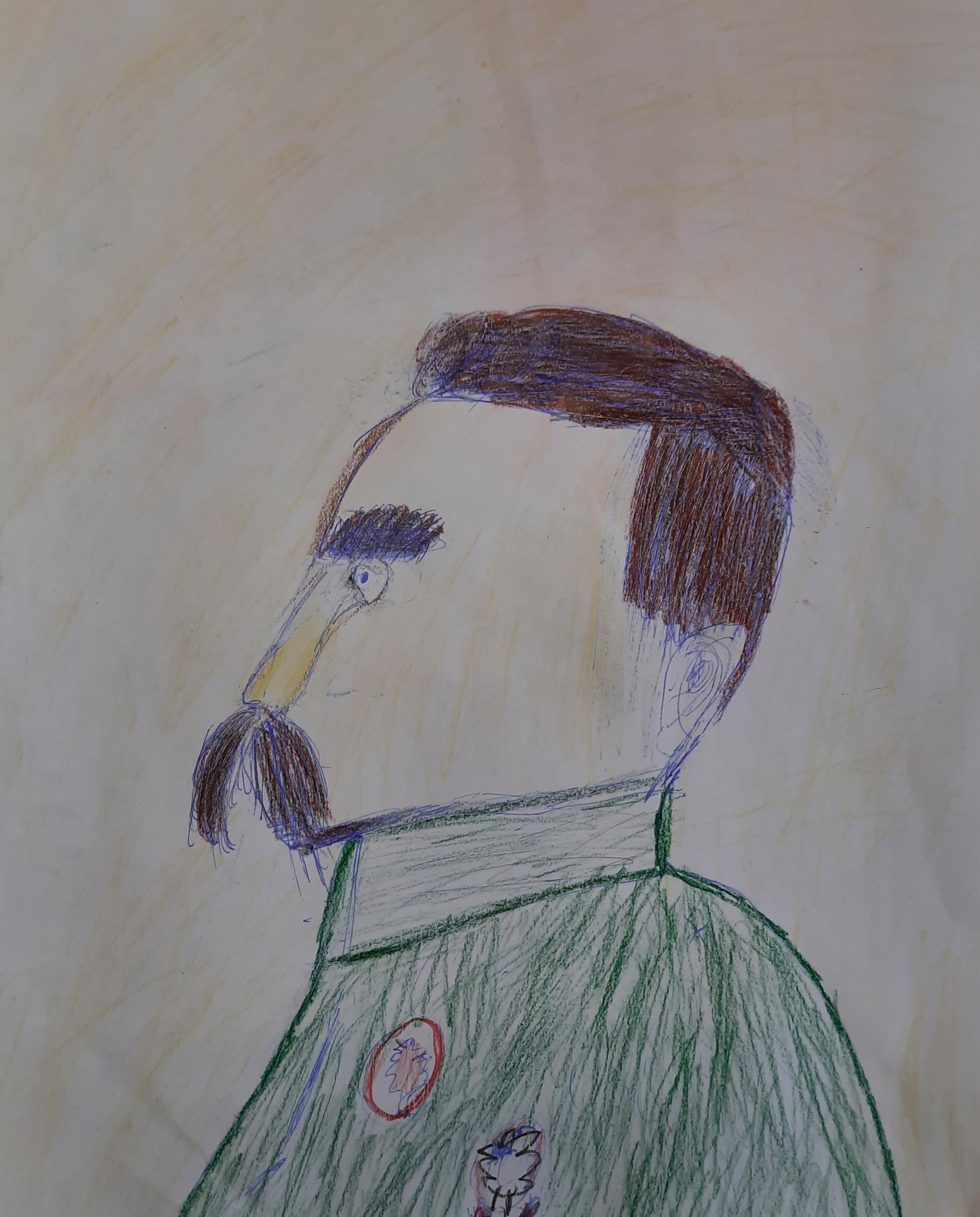 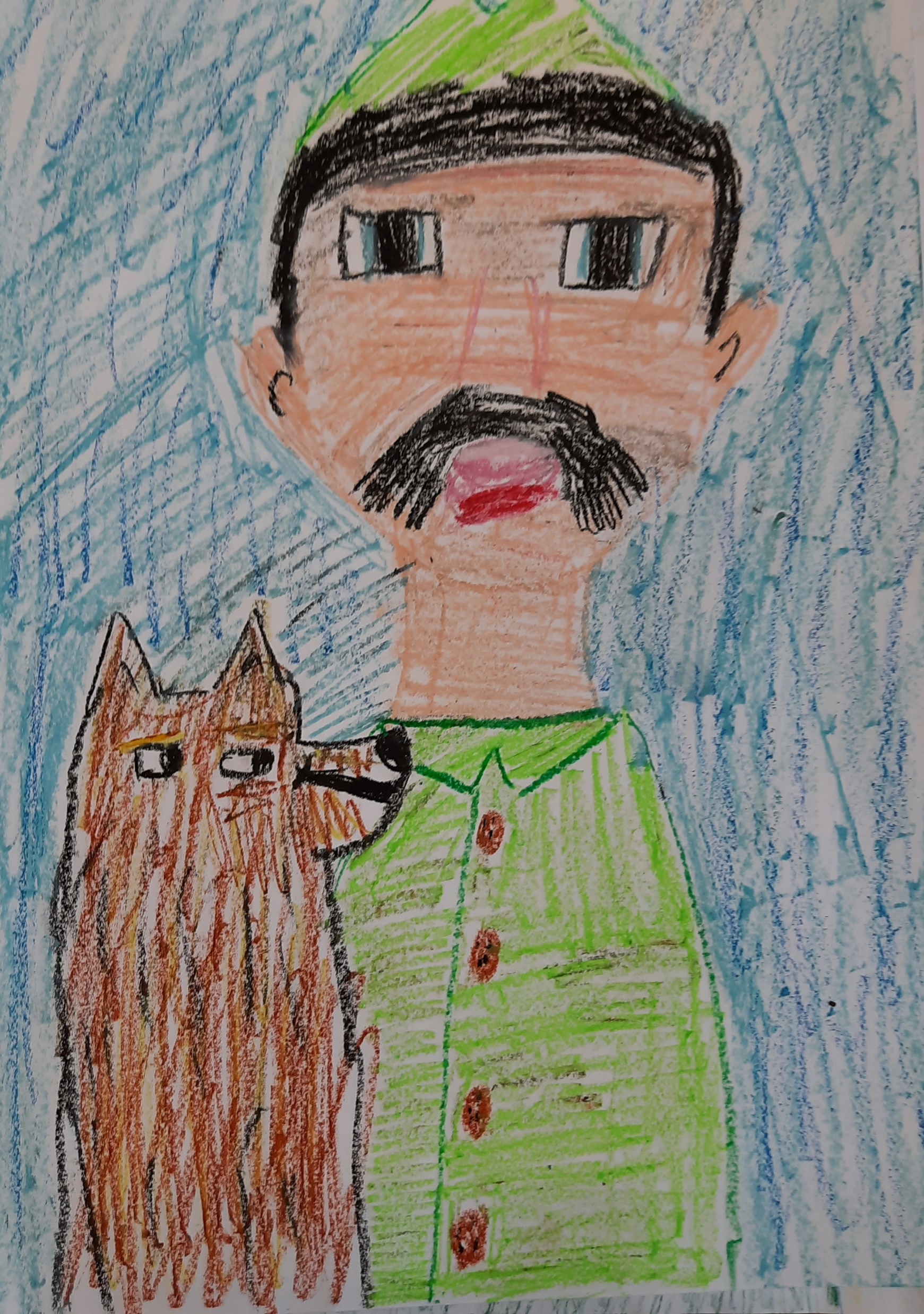 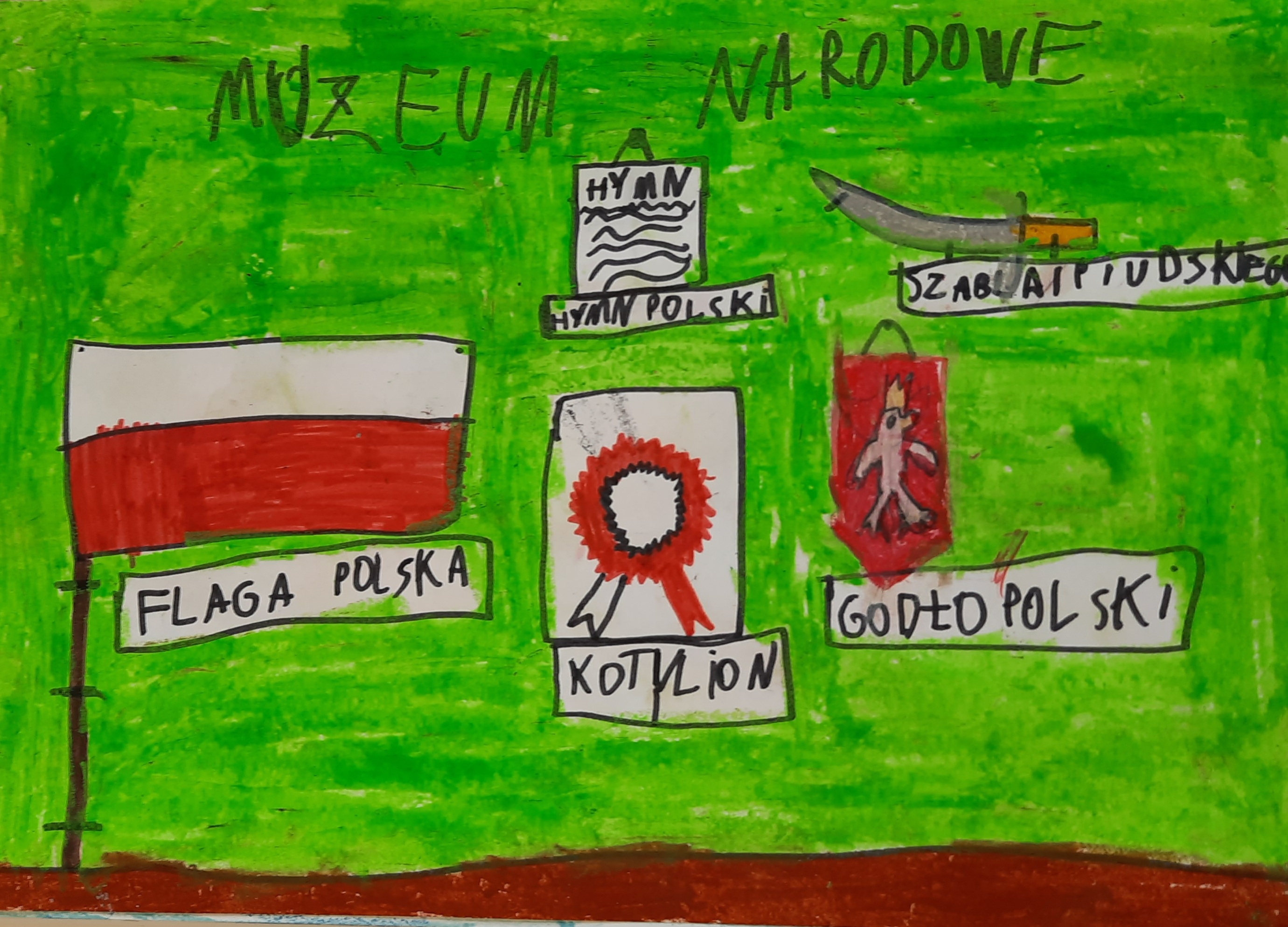 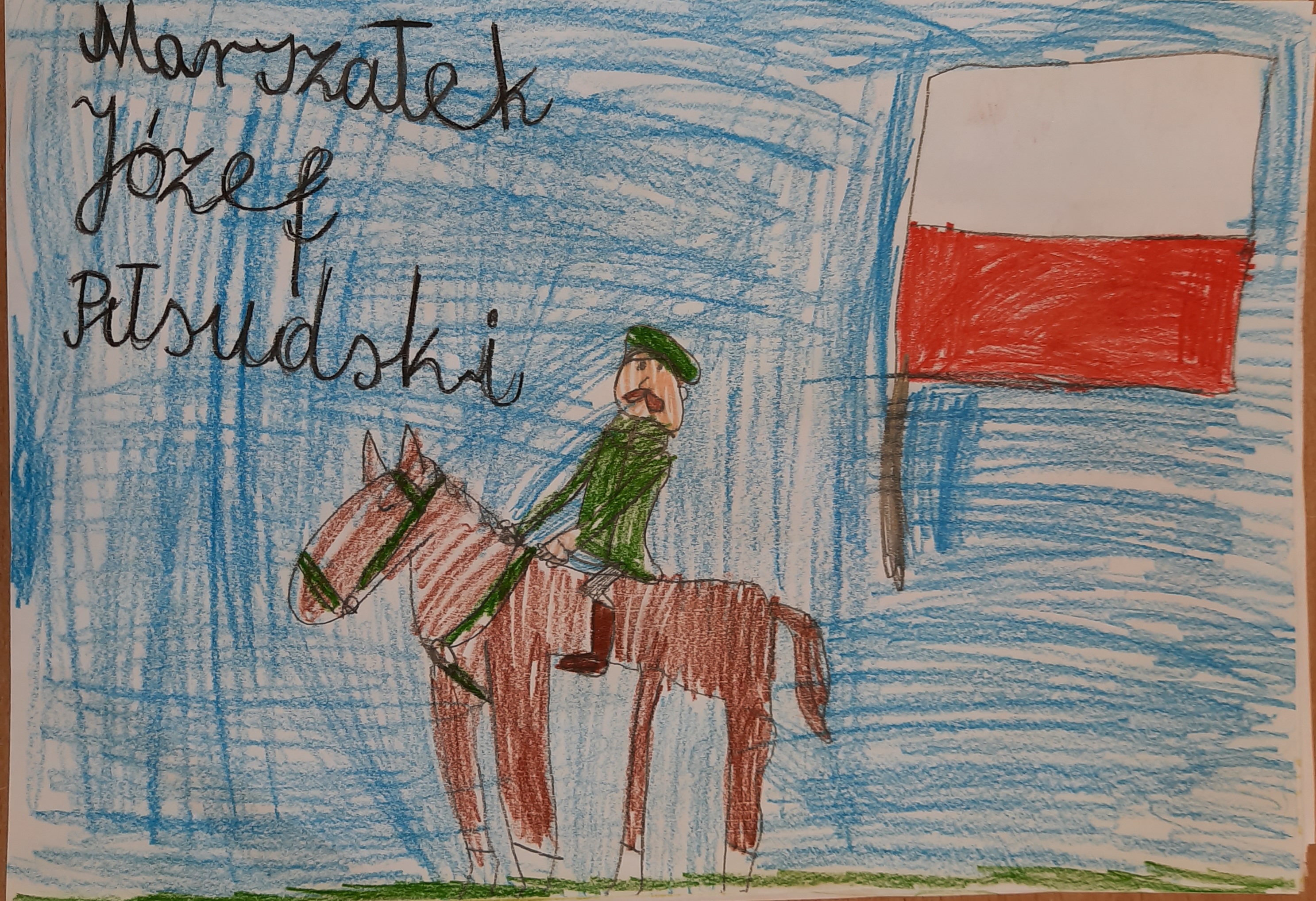 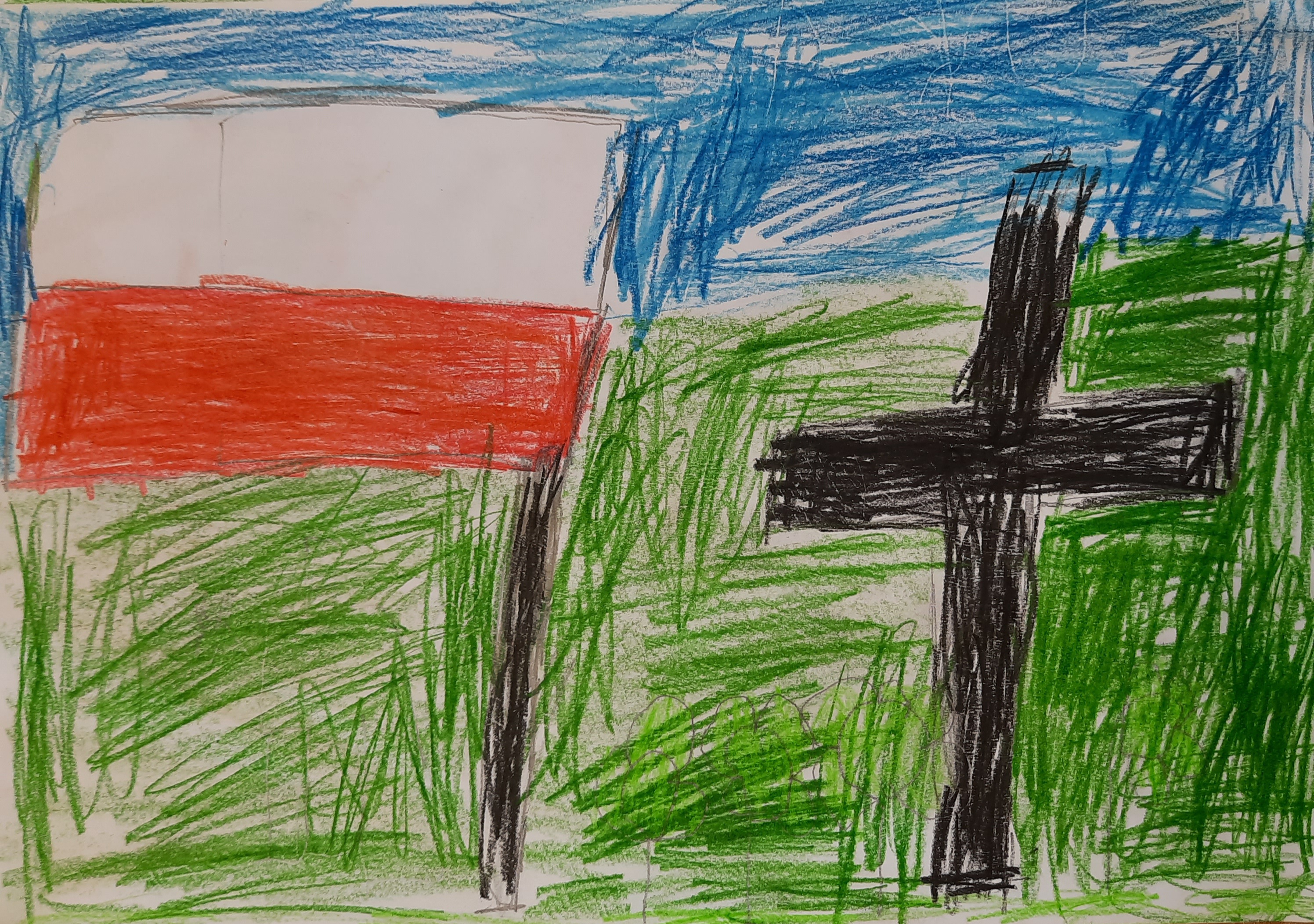 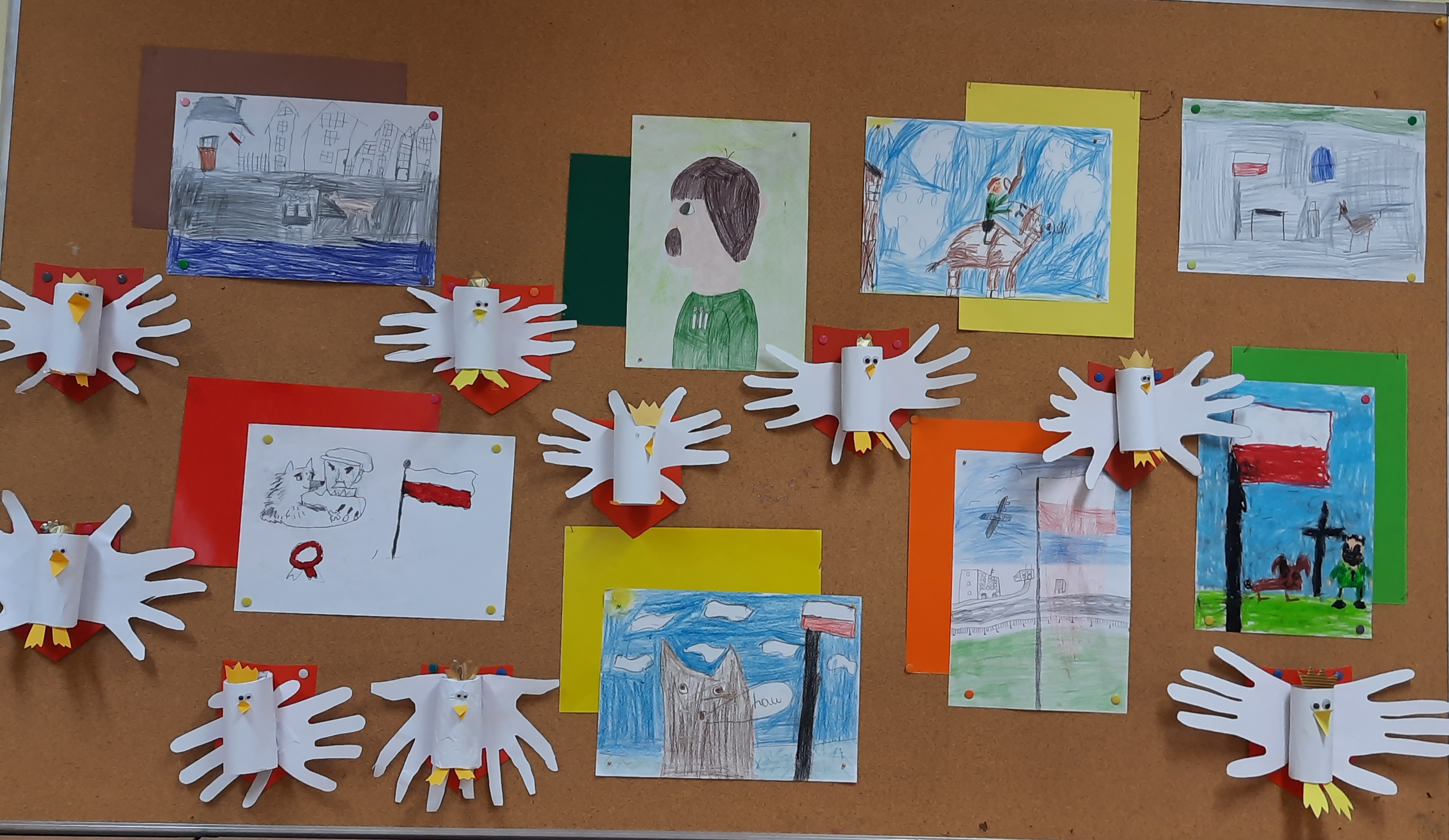 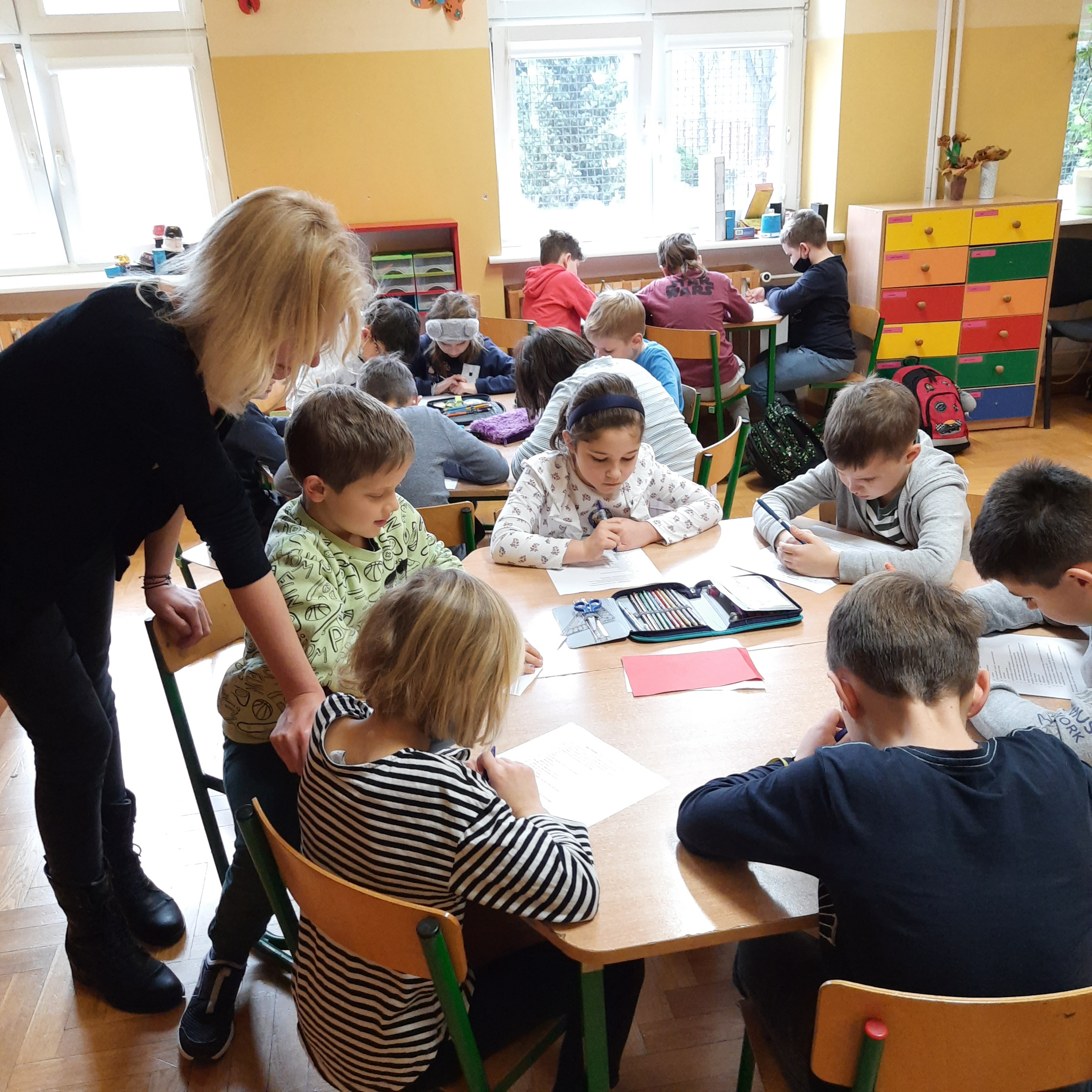 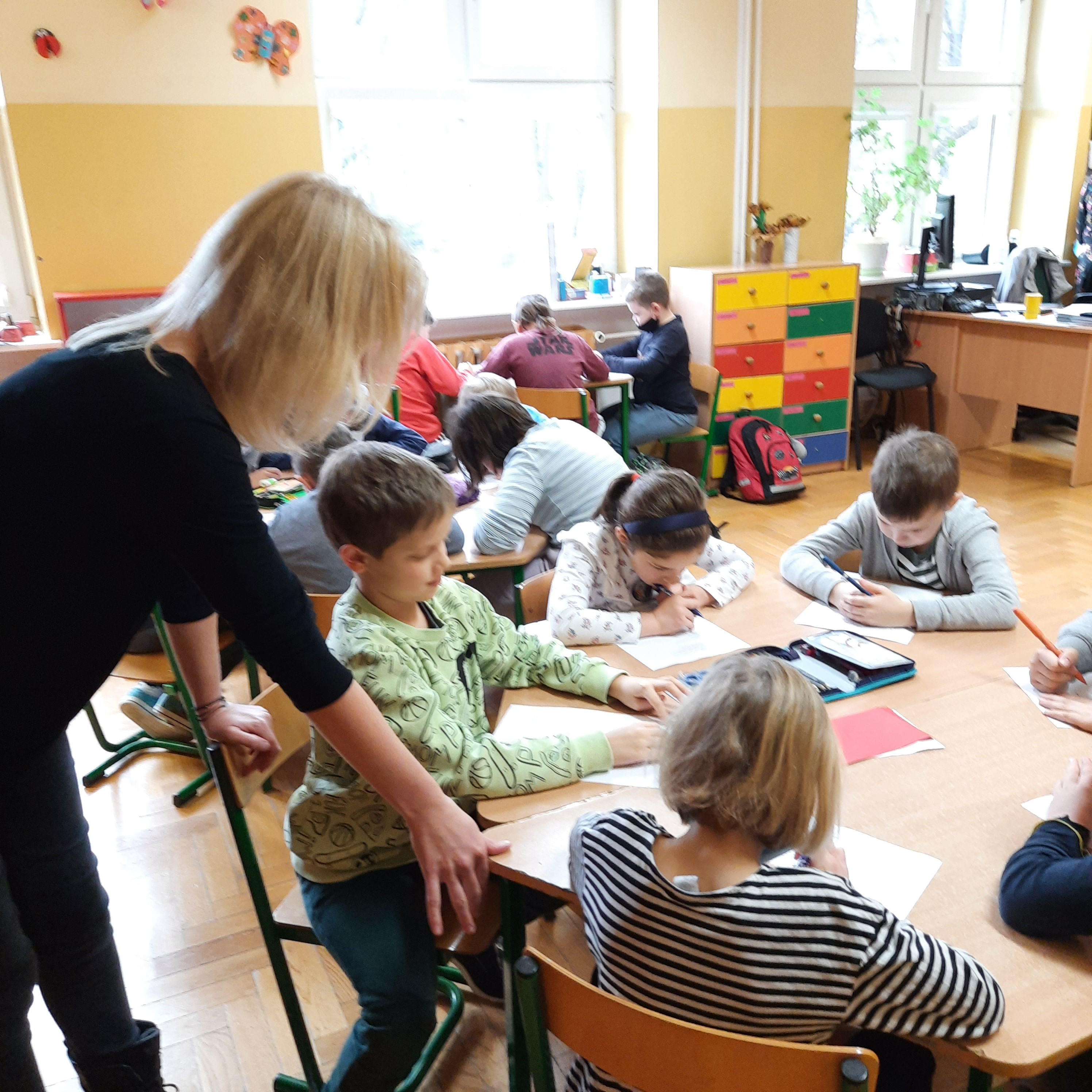 Quiz wiedzy o Marszałku Józefie Piłsudskim
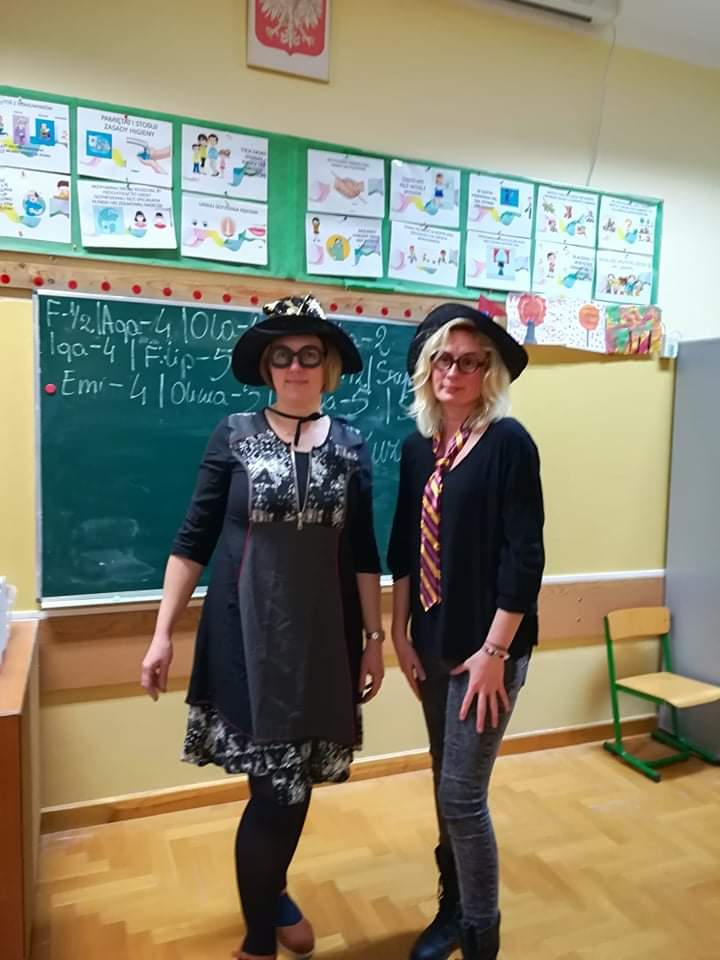 Andrzejkowy Turniej Wiedzy o Harrym Potterze
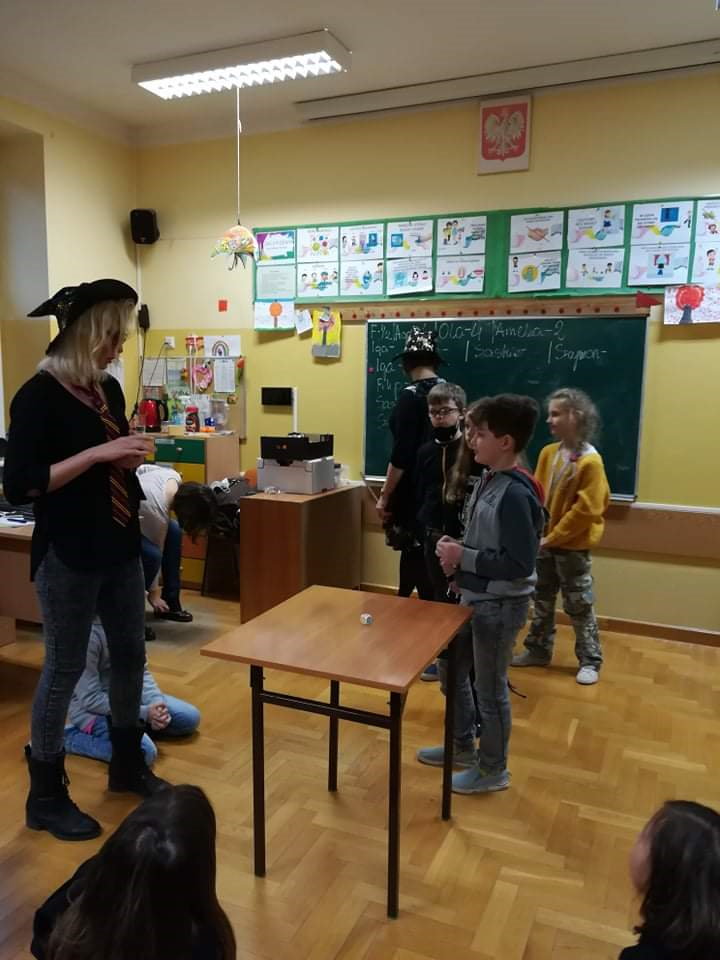 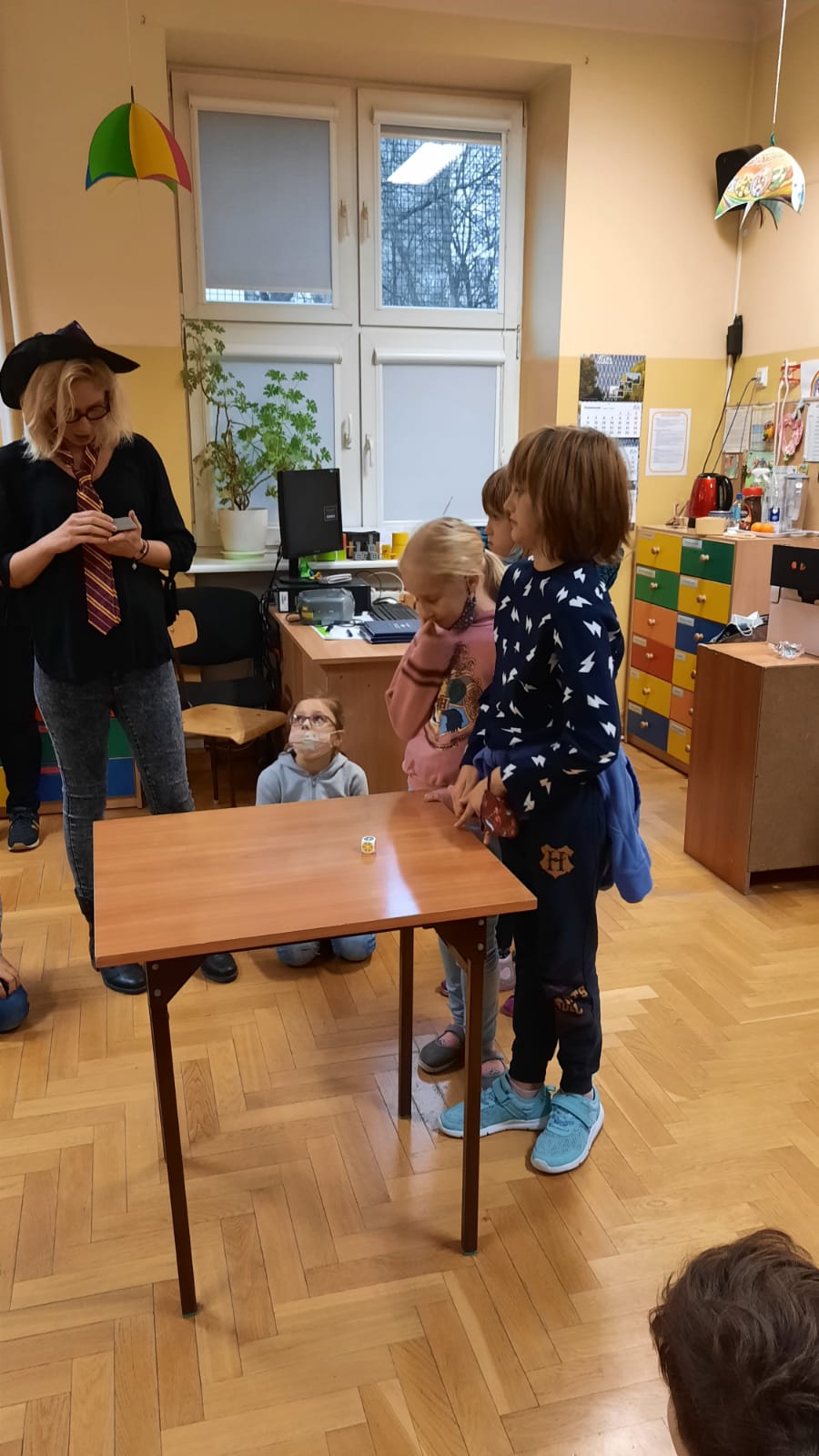 Dziękujemy za uwagę 